Wood Products ID
Louisiana FFA
Species
Ash (Fraxinus sp.)
Furniture, stair treads, turned objects, flooring, musical instruments, baseball bats
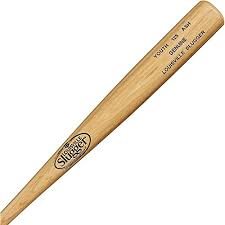 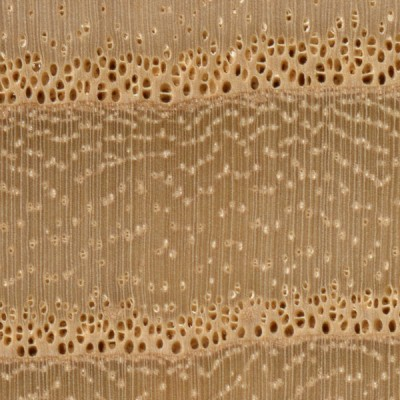 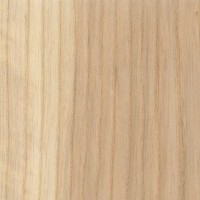 Bald Cypress (Taxodium distichum)
Paneling, moulding, outdoor furniture, exterior trim, boat paddles
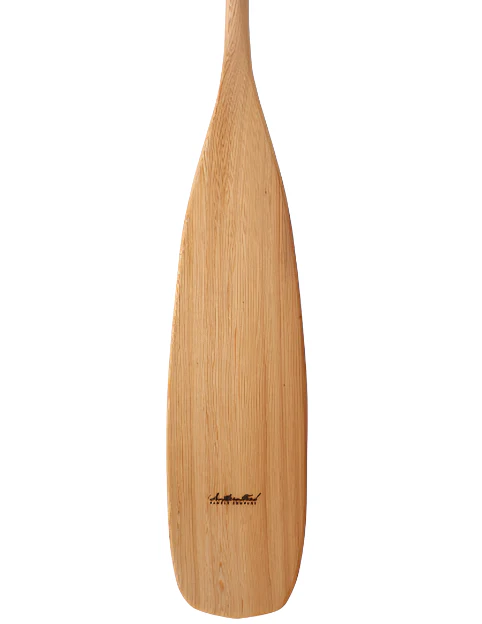 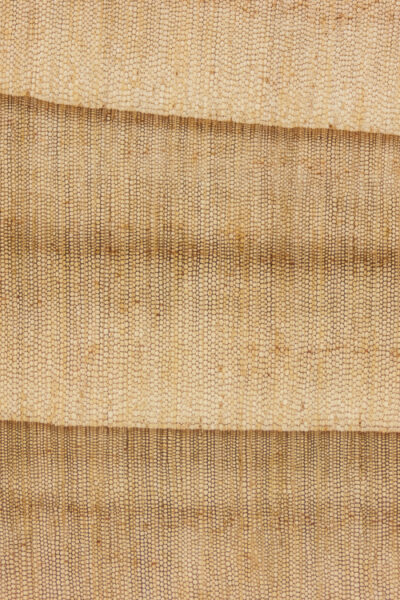 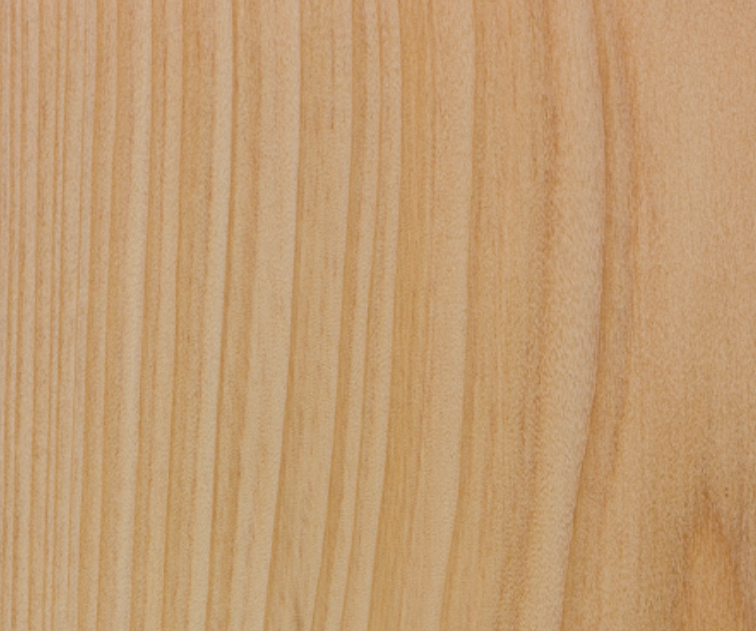 Beech, American (Fagus americana)
Veneer, flooring, crates, musical instruments, wooden utensils
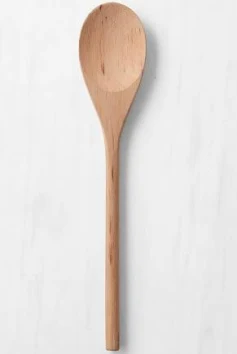 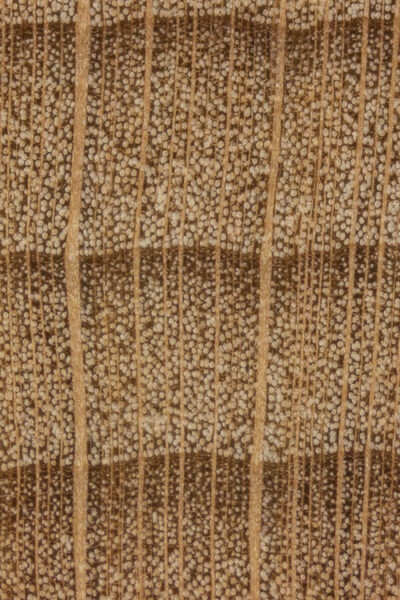 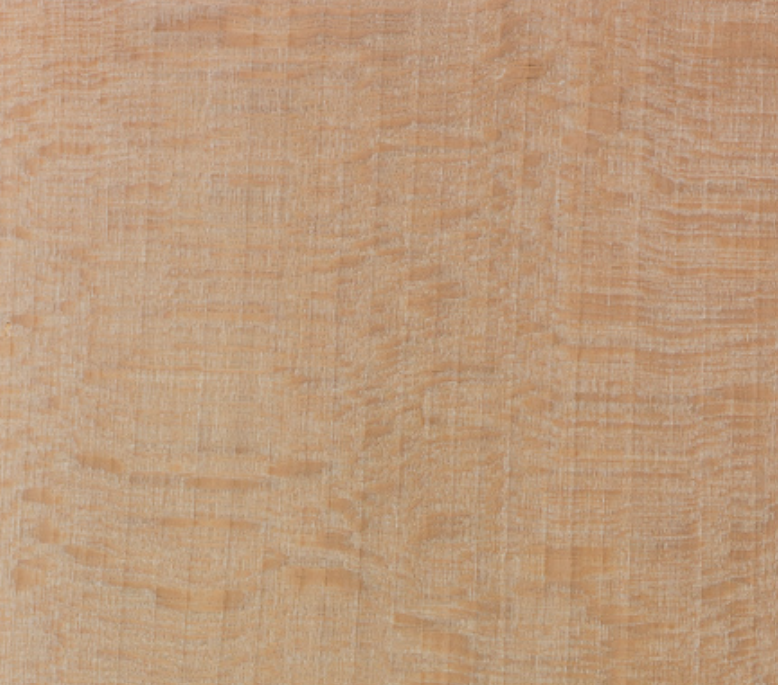 Cherry, Black (Prunus serotina)
High end furniture, finish carpentry, cabinets
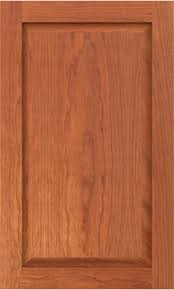 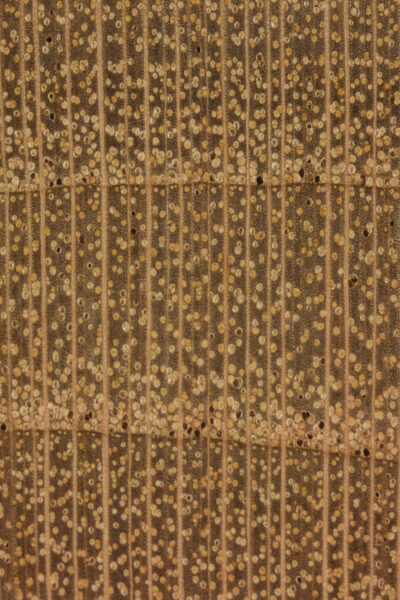 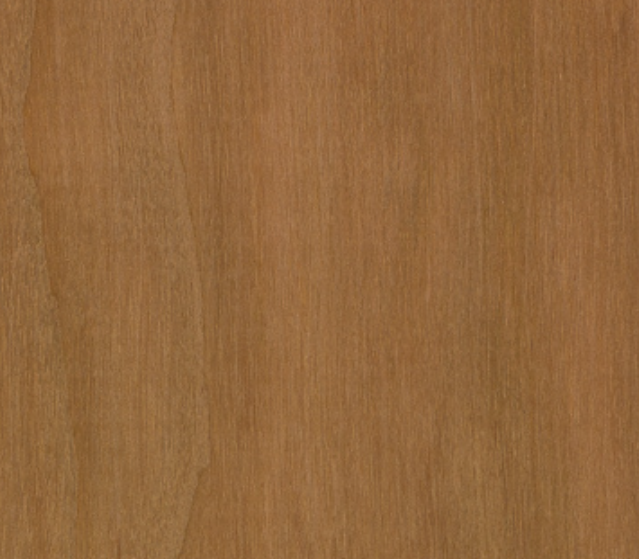 Cottonwood, Eastern (Populus deltoides)
Furniture, millwork, wooden toys, utensils, crates
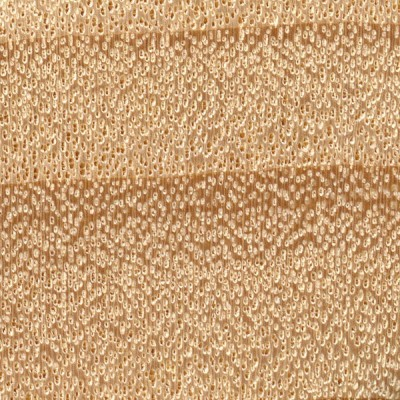 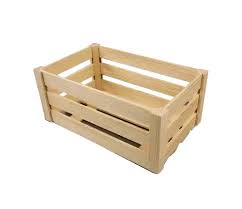 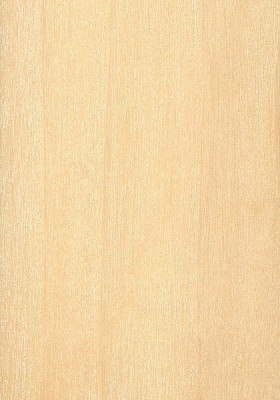 Elm (Ulmus sp.)
Furniture, hockey sticks, turned bowls
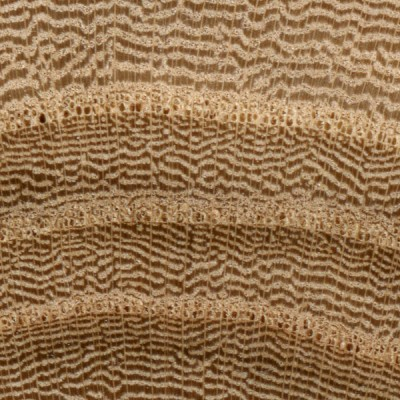 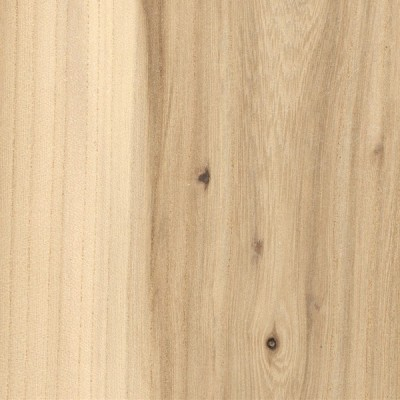 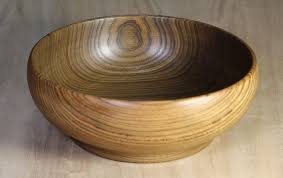 Hickory (Carya sp.)
Furniture, flooring, tool handles, shafts, bows, skis
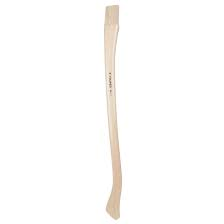 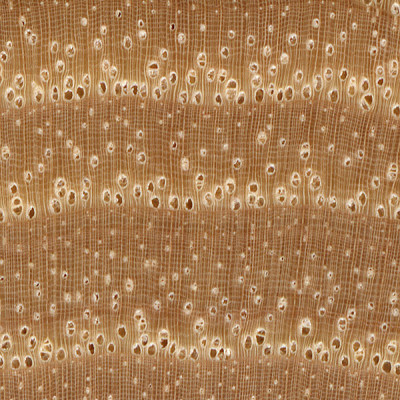 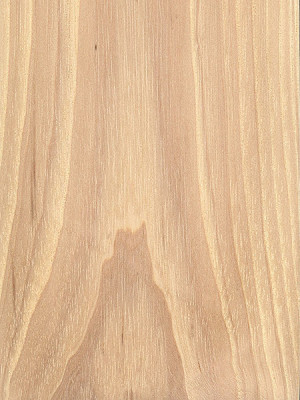 Maple (Acer sp.)
Gym flooring, butcher blocks, bowling pins, biltmore sticks
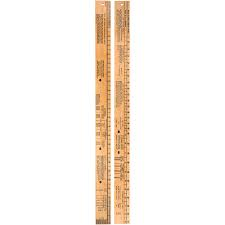 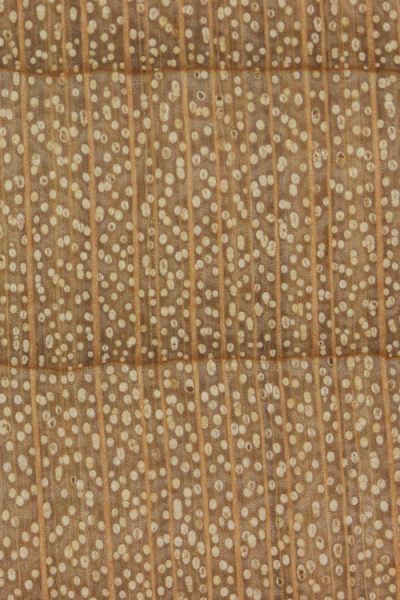 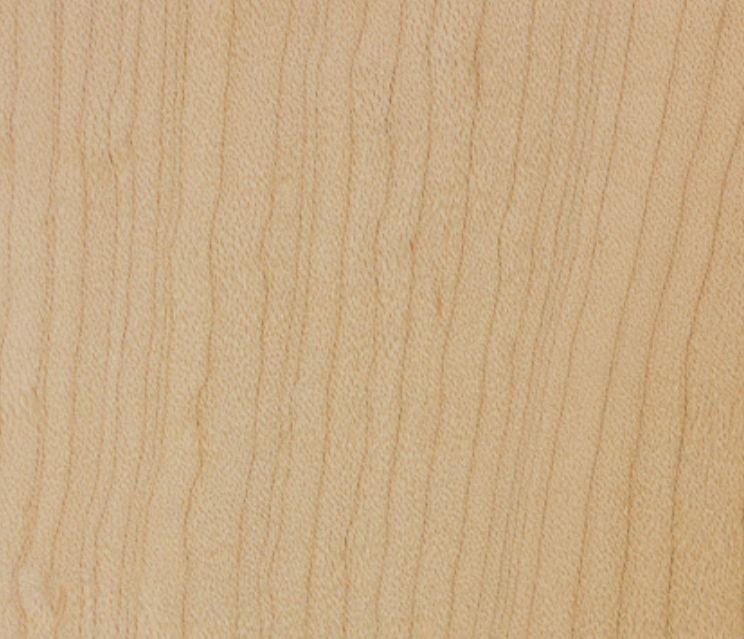 Oak, Red (Quercus rubra)
Furniture, flooring, cabinetry
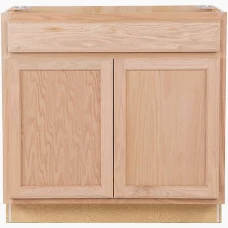 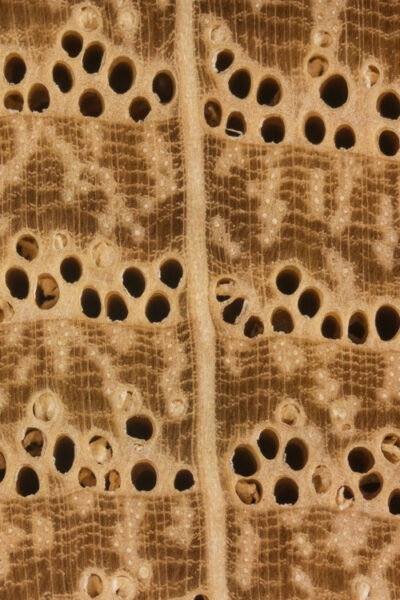 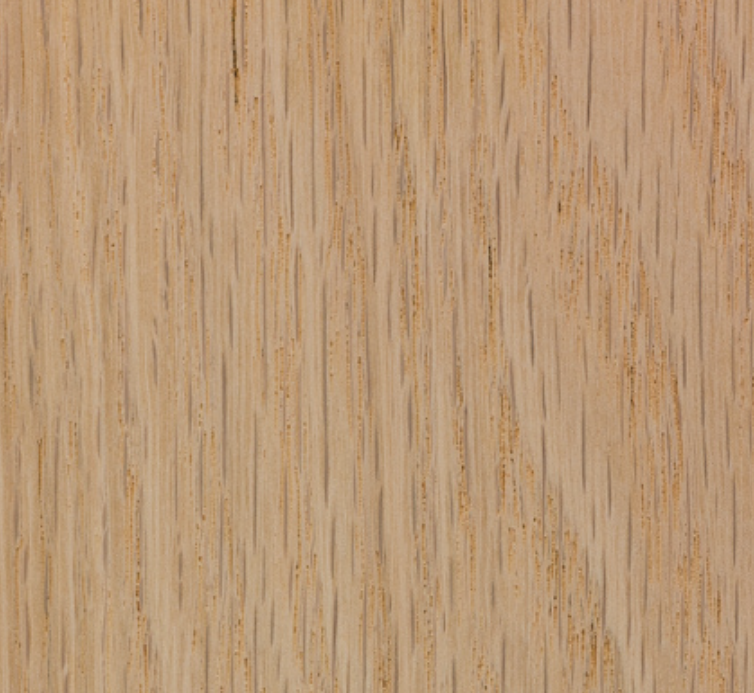 Oak, White (Quercus alba)
Railroad ties, flooring, outdoor furniture, wooden barrels
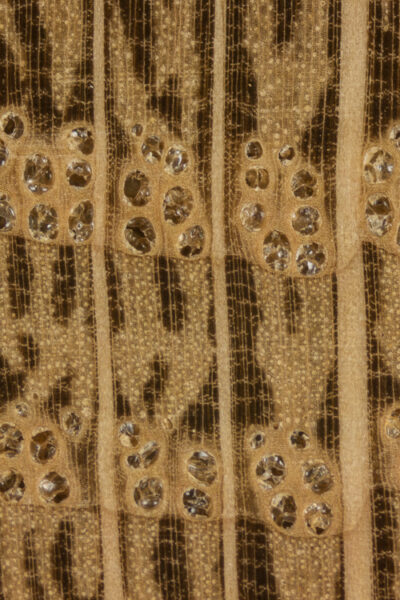 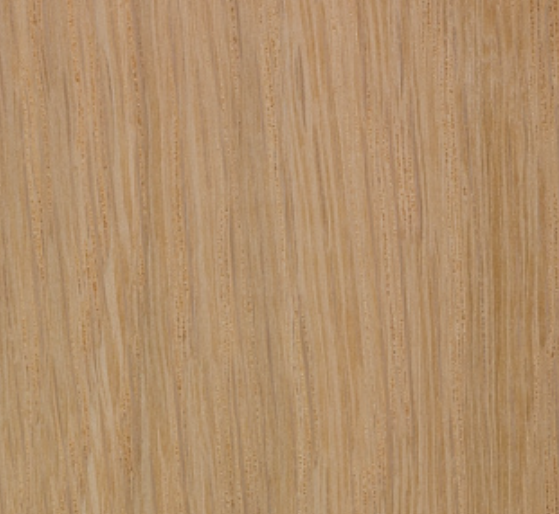 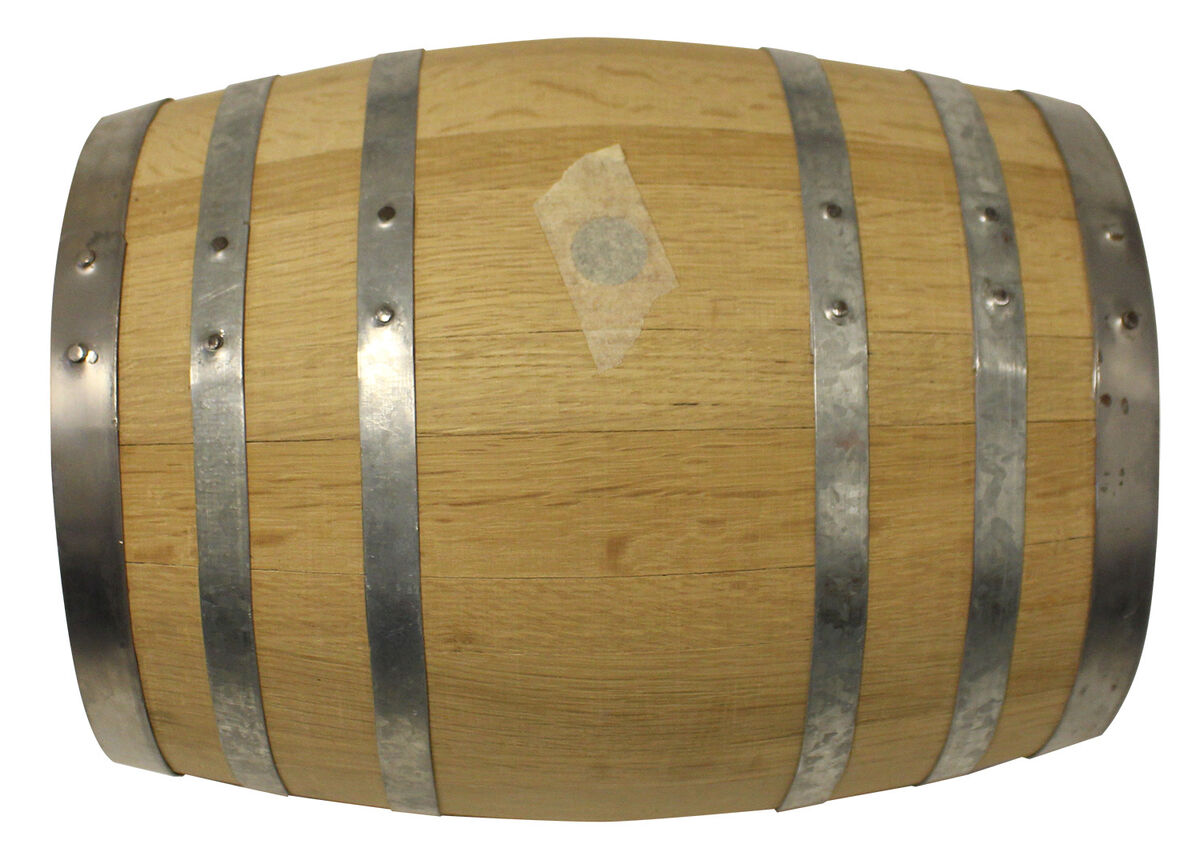 Pine, Southern Yellow (Pinus sp.)
Dimensional lumber, plywood, OSB, treating
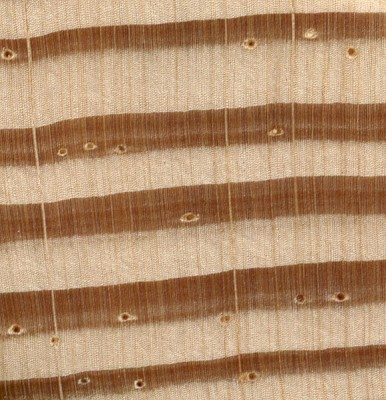 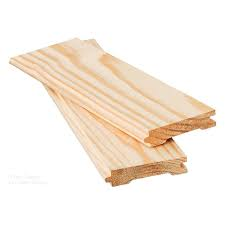 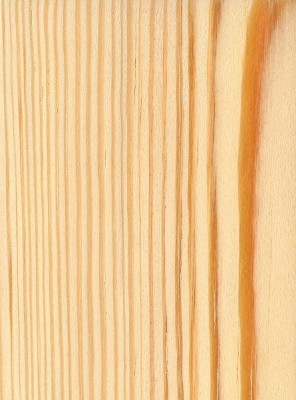 Poplar, Yellow (Liriodendron tulipifera)
Furniture, wooden toys, moulding
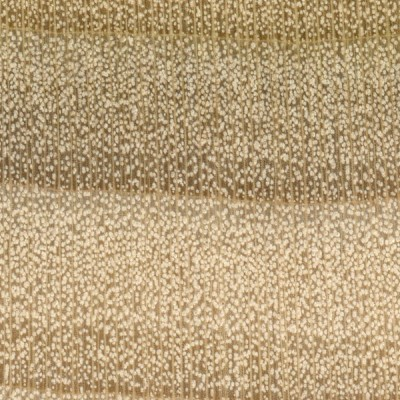 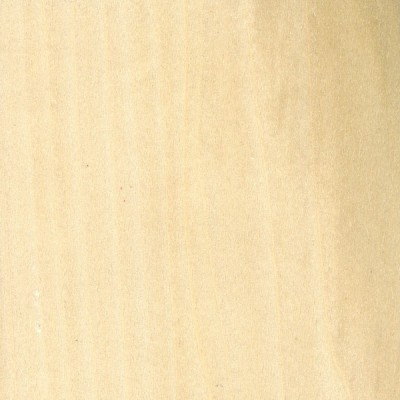 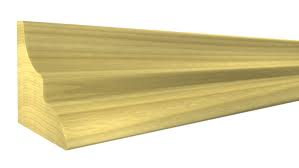 Red Cedar, Eastern (Juniperus virginiana)
Furniture, closet linings, aromatics, shoe trees
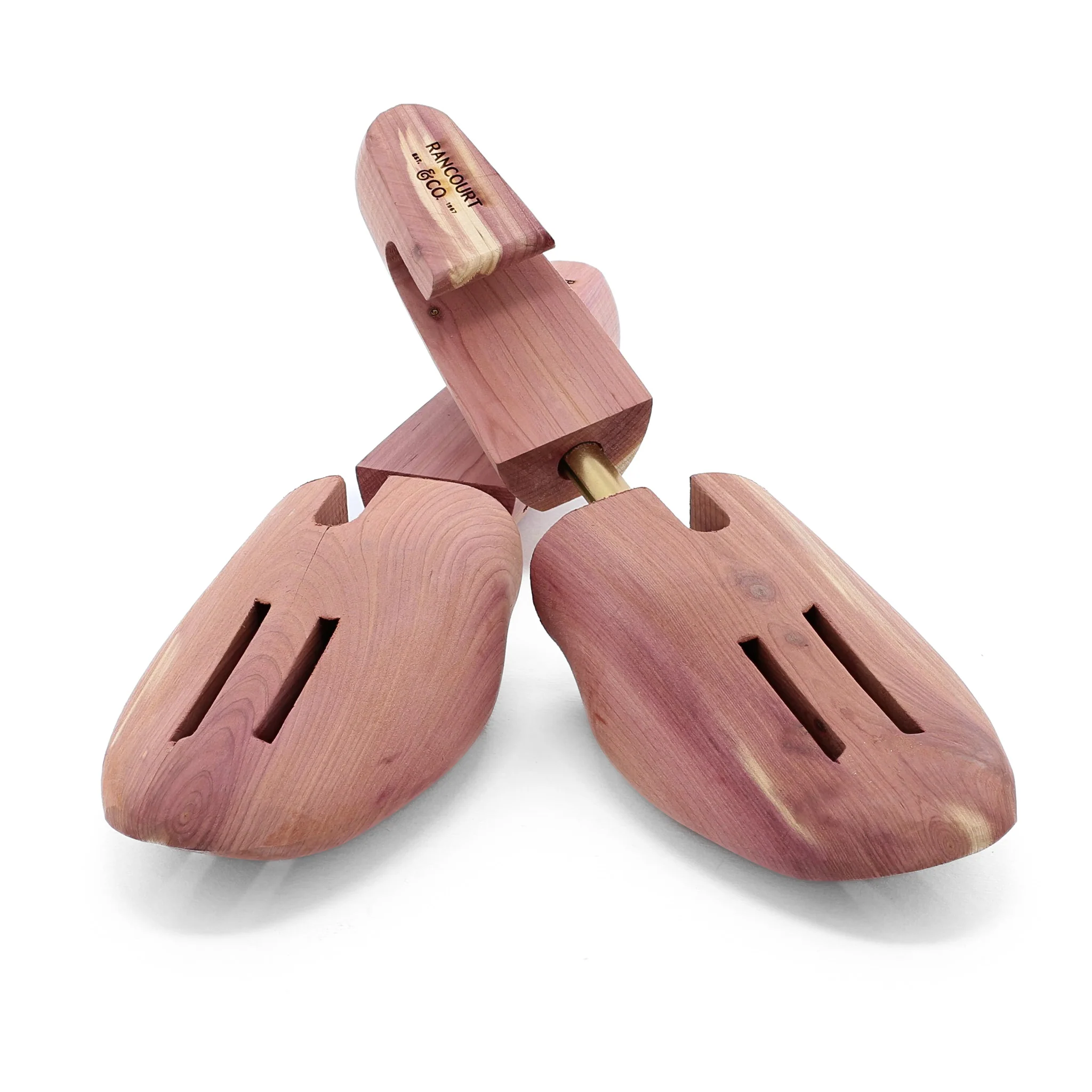 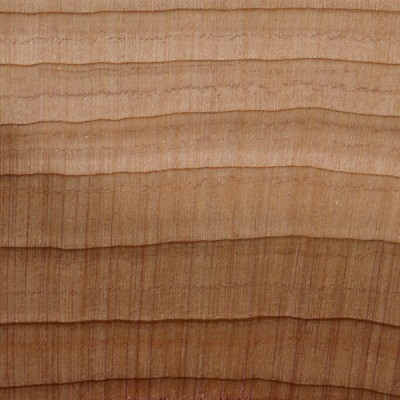 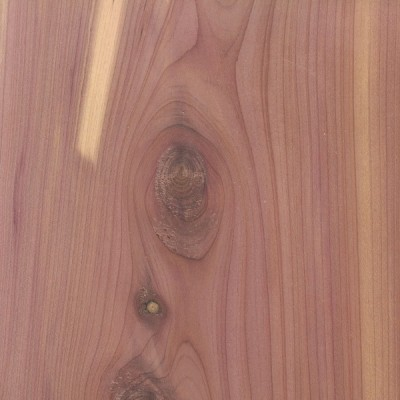 Sweetgum (Liquidambar styraciflua)
Veneer, furniture, railroad ties, crates, cutting/charcuterie boards
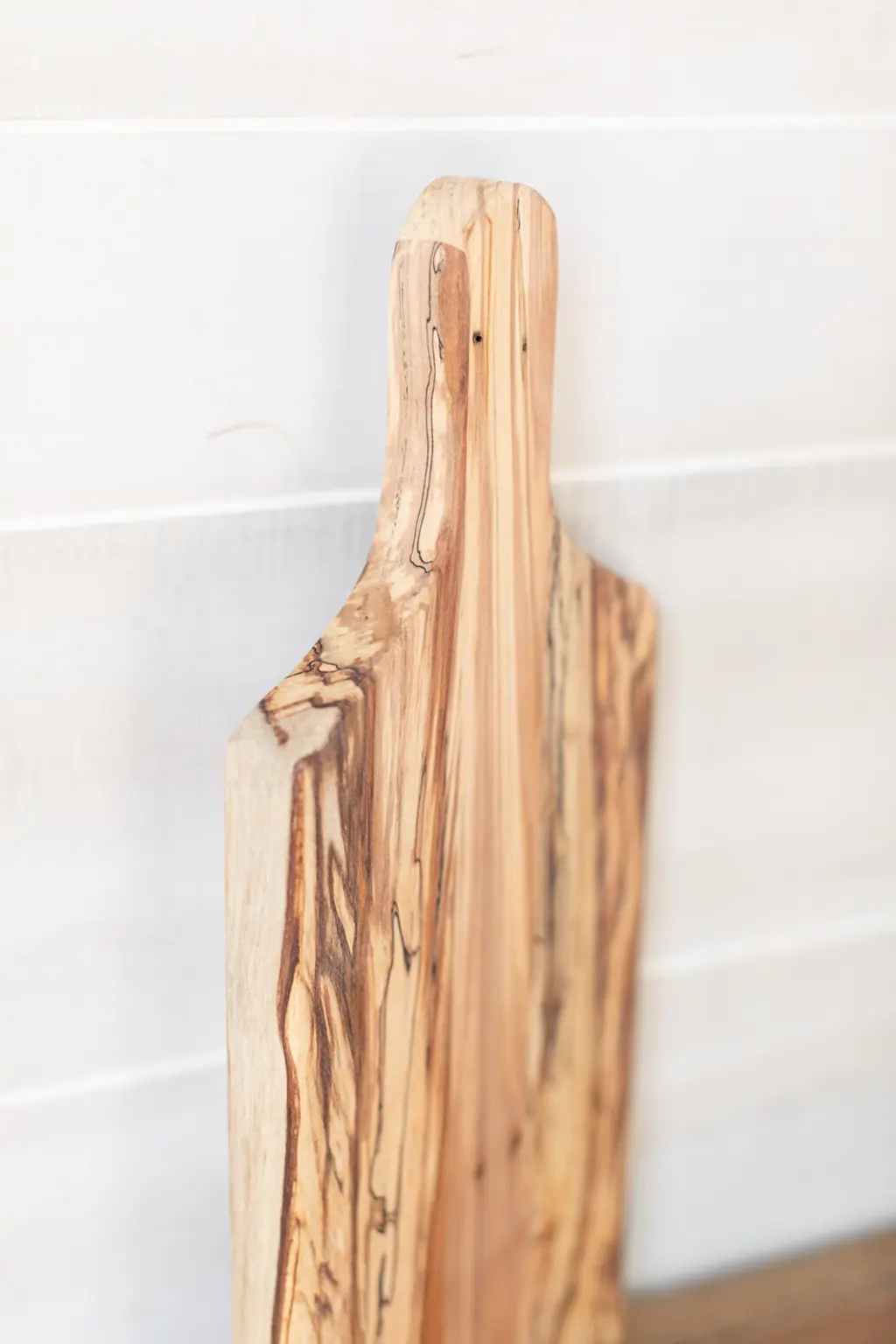 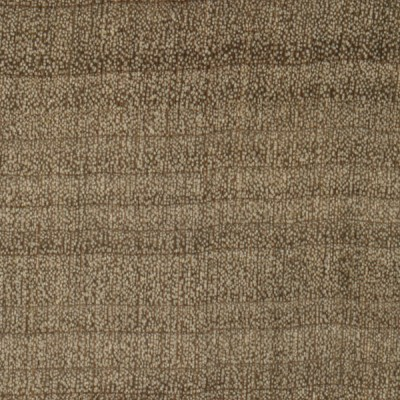 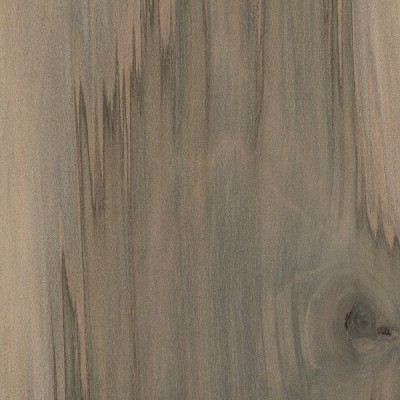 Sycamore (Platanus sp.)
Veneer, trim, crates, flooring, furniture, turned objects
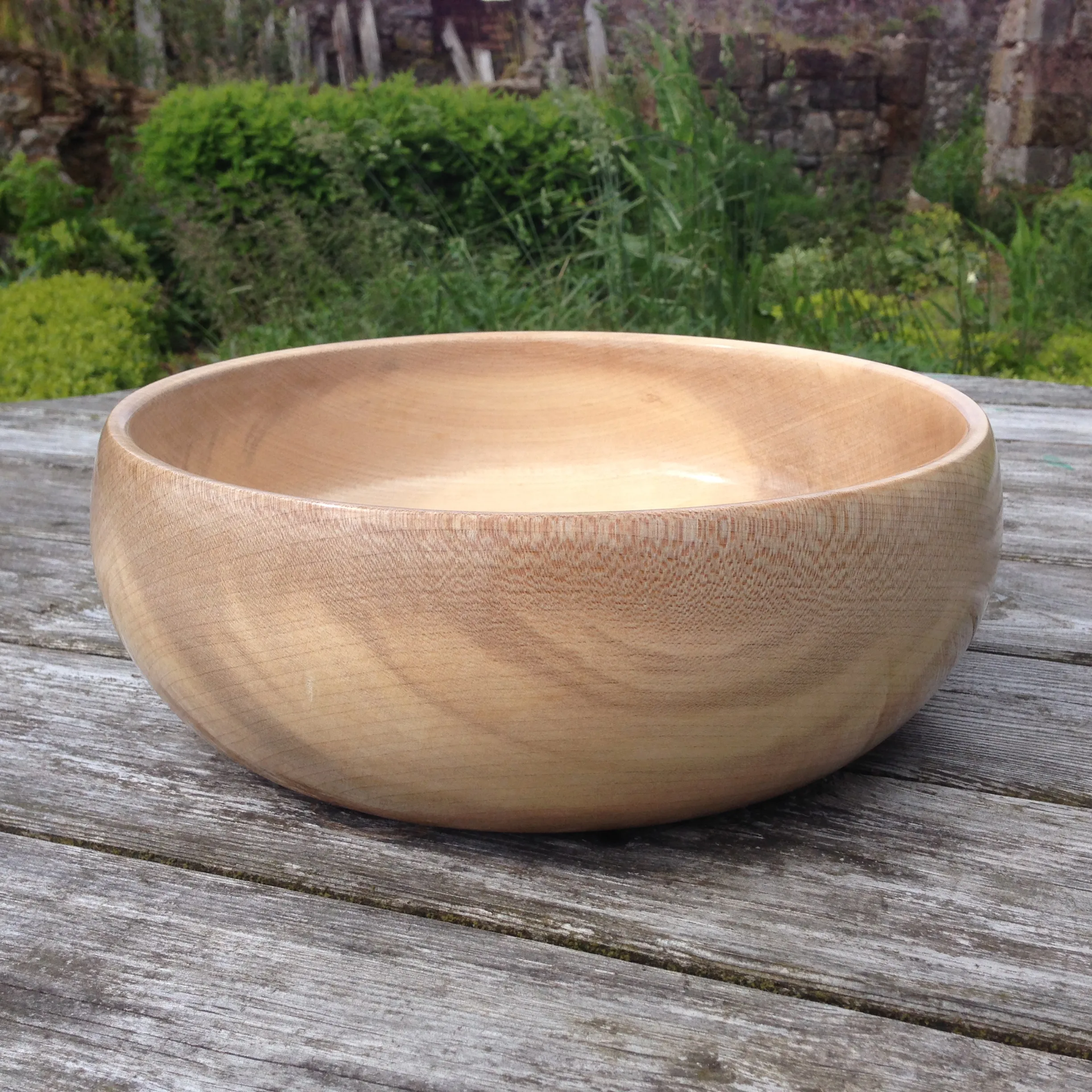 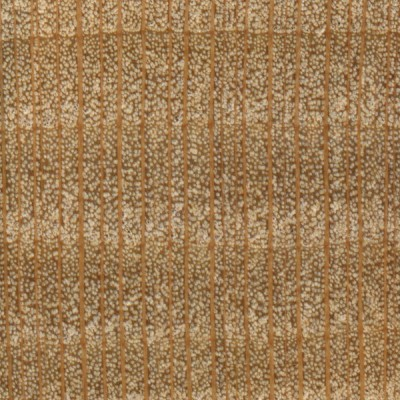 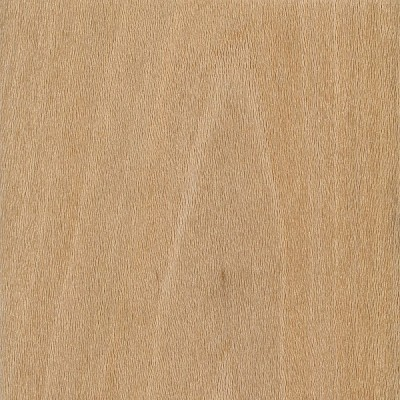 Walnut, Black (Juglans nigra)
High end furniture, cabinetry, wooden gun stocks
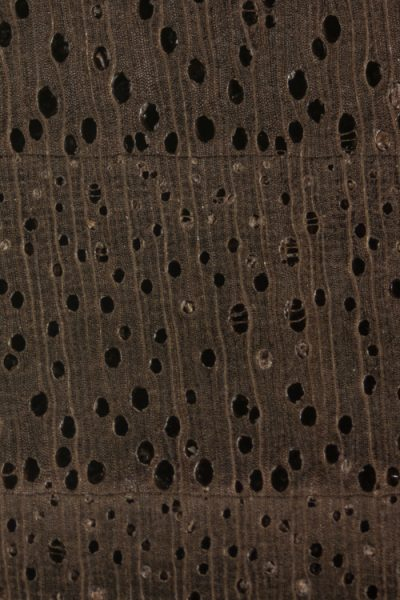 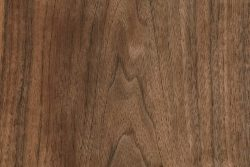 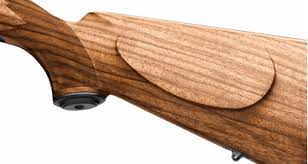 Willow, Black (Salix nigra)
Crates, furniture, baskets
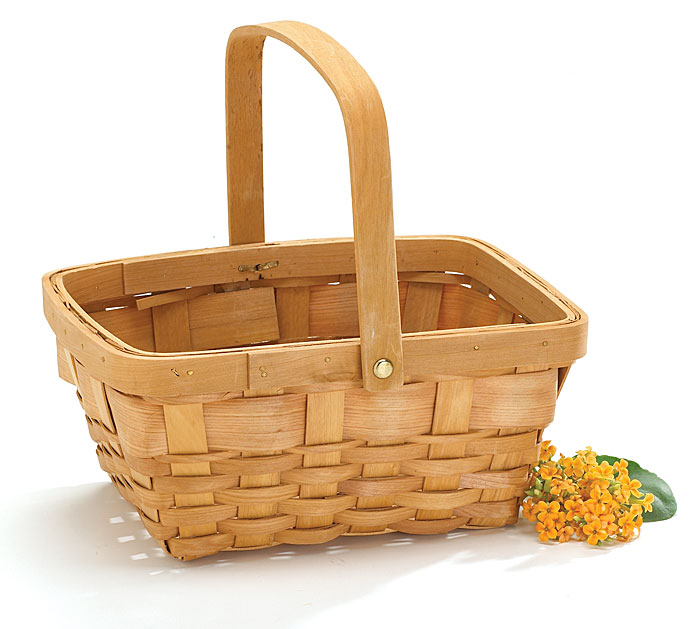 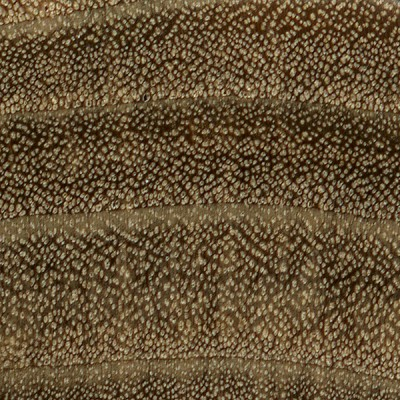 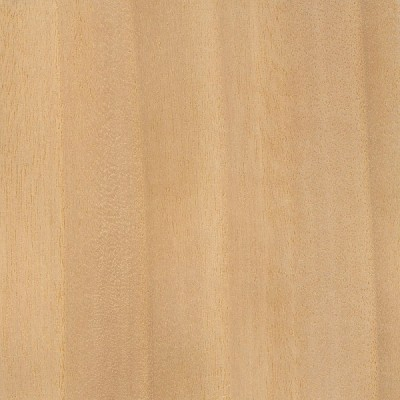 Engineered Products
Glued Laminated Timber (Glulam)
Stress-rated beams made of wood laminations bonded together. Most commonly conifer species.
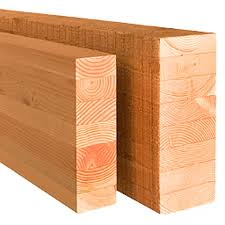 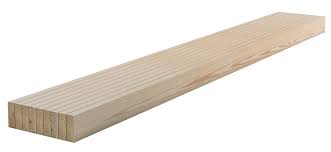 Laminated Veneer Lumber (LVL)
Made of multiple thin layers of veneer, used for headers and beams. Most commonly conifer species.
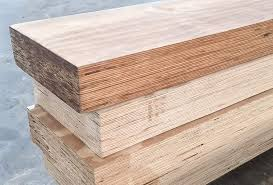 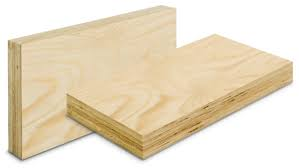 Medium Density Fiberboard (MDF)
Panels made with wood fibers and resins. Smooth surface and fine particles. Various hardwood and softwood species.
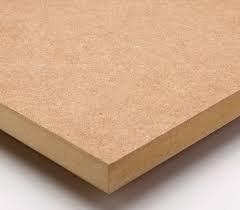 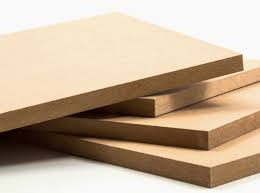 Oriented Strand Board (OSB)
Rectangular wood strands pressed with resins. Used for sheathing. Most commonly conifer species.
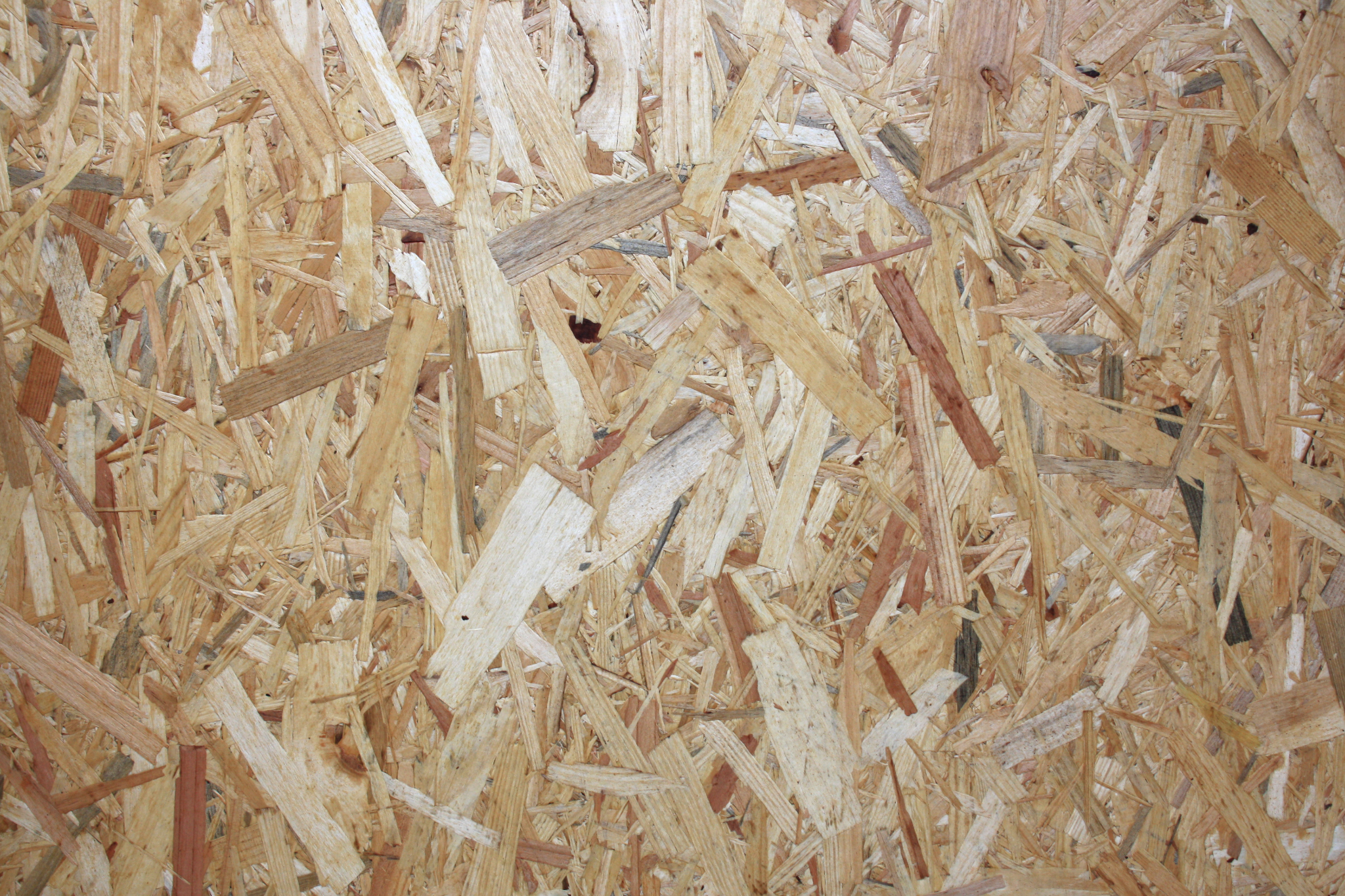 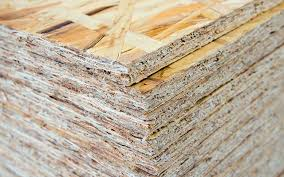 Particle Board
Coarse wood particles pressed with resins. Has rough texture and voids. Various hardwoods and softwoods.
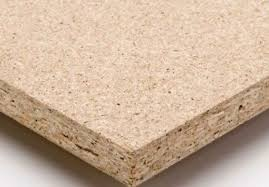 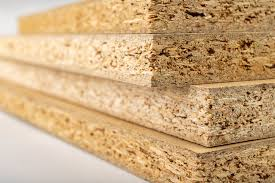 Pole
Made from whole logs or cores of veneer logs. Treated; used for fences and utility purposes. Most commonly conifer species.
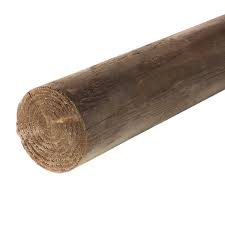 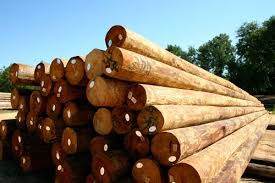 Primed Boards
Dimensional lumber with primer, used for indoor trim work. Most commonly conifer species.
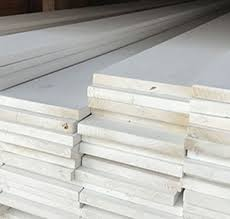 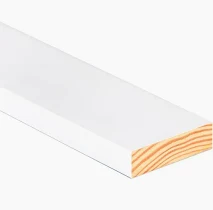 Plywood
Wood veneer pressed with resin. Used for sheathing and furniture. Various species.
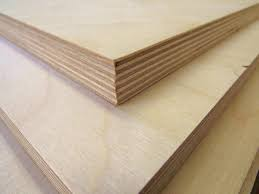 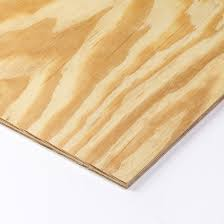 Tongue and Groove
Lumber with milled interlocking edges. Used for paneling. Various species.
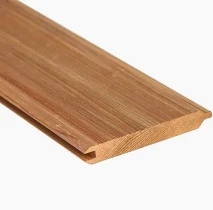 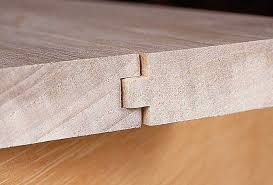 Treated Dimensional Lumber
Structural lumber treated with chemicals to resist insects and decay. Various dimensions. Most commonly conifer species.
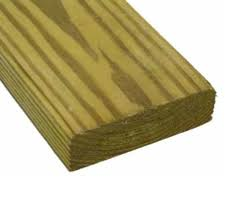 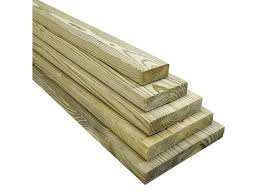 Untreated Dimensional Lumber
Structural lumber, various dimensions. Most commonly conifer species.
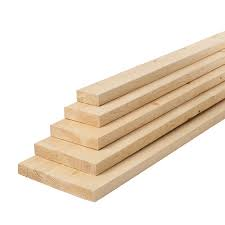 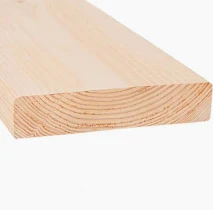 Veneer
Thin layers of wood used in making plywood or concealing MDF or particle board. Various species can be used.
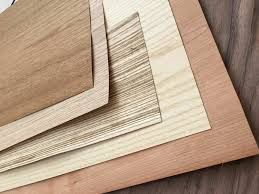 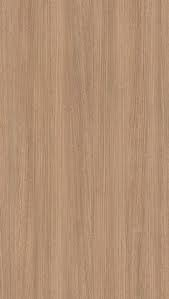 Resources
The Wood Database
Wood Identification - Common Hardwoods
Identification Guide - Mississippi State Univ.
Wood Assistant
Wood Supply Research Institute
Woodworkers Guild of America
Bell Forest Products
Types of Engineered Wood